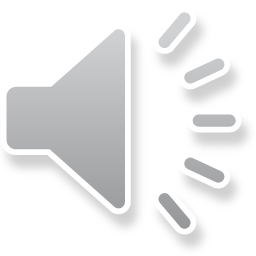 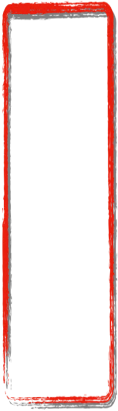 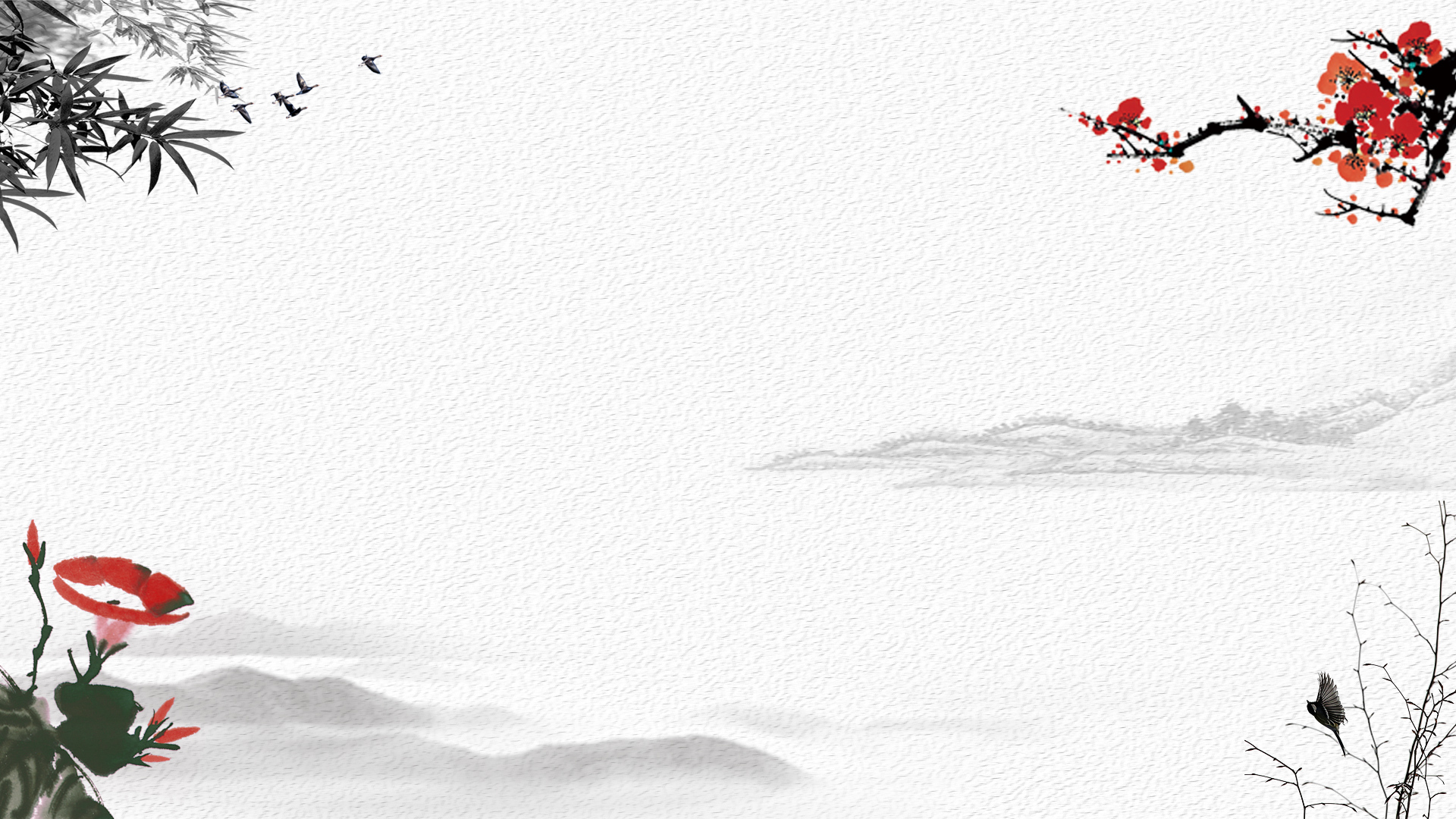 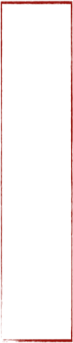 古典水墨风格
百年沧桑情落梦萦中
倾一世魂

点一滴墨
傲骨风雪
中
国
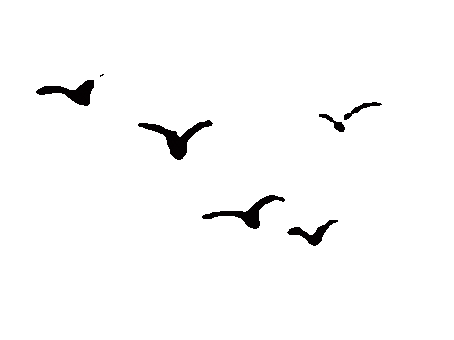 国学传统文化
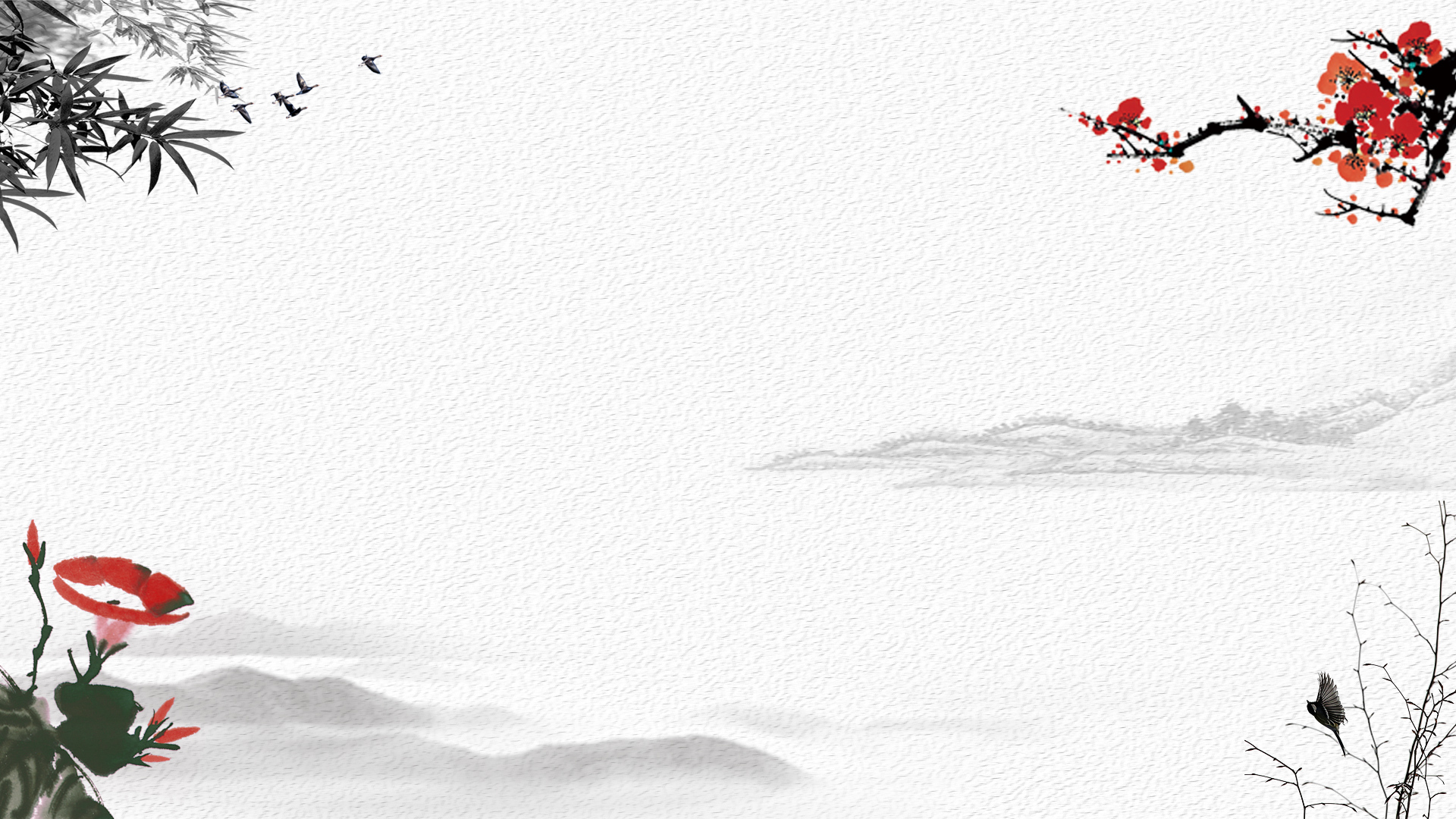 肆  加入你的文字
叁  加入你的文字
贰  加入你的文字
壹  加入你的文字
目录
DIRECTORY
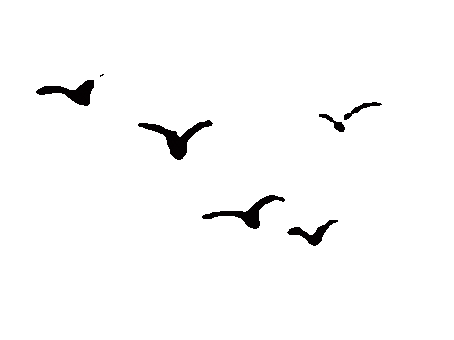 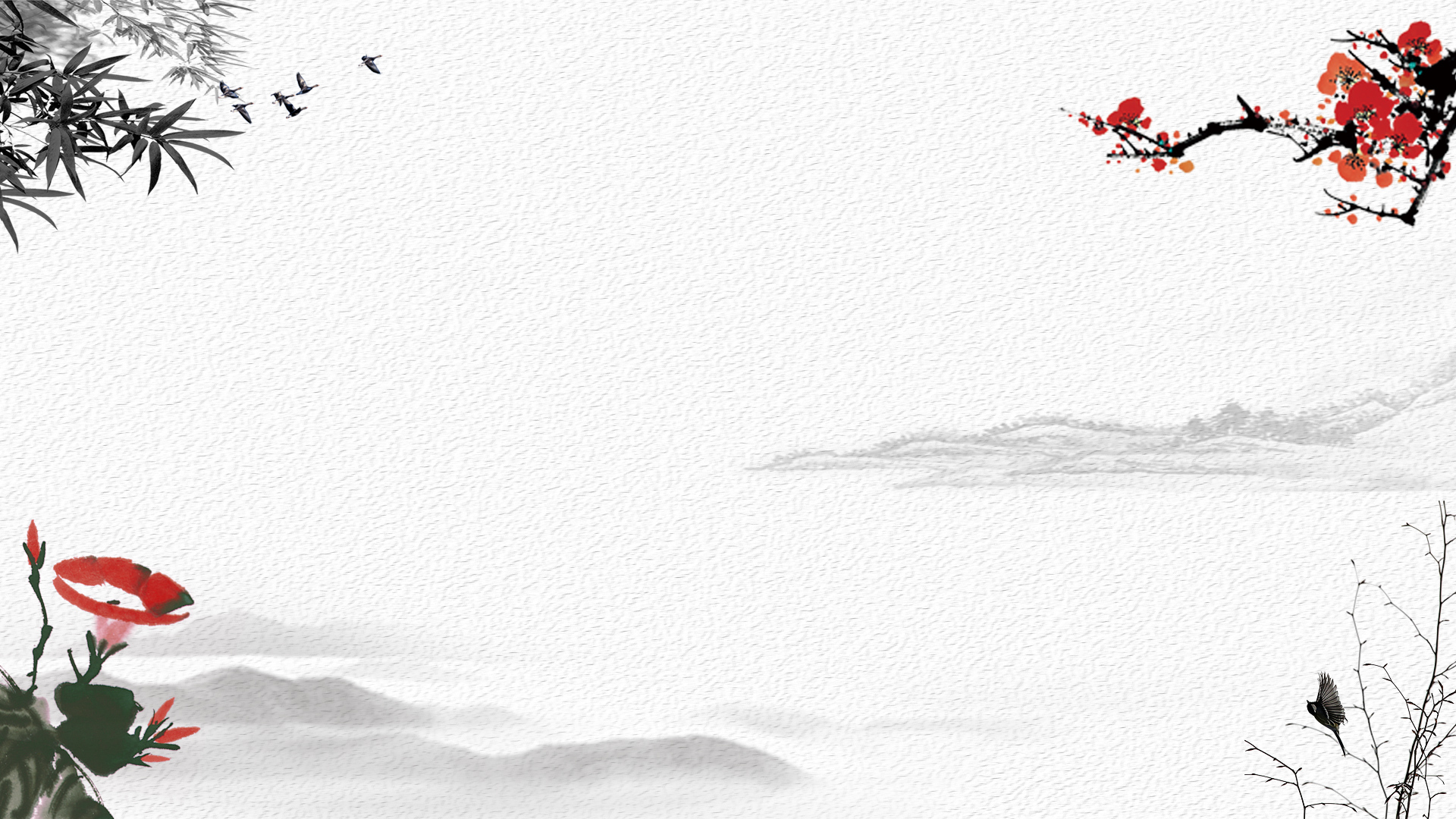 肆  加入你的文字
叁  加入你的文字
贰  加入你的文字
壹  加入你的文字
目录
DIRECTORY
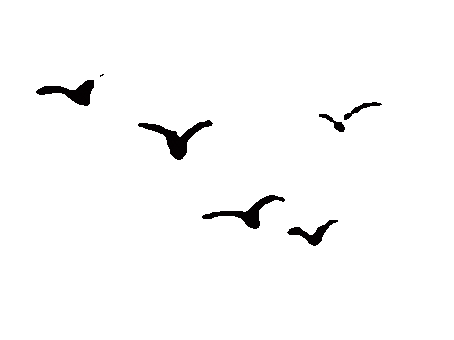 加入你的标题描述
单击添加标题
单击添加标题
单击添加标题
点击输入文本内容点击输入文本内容点击输入文本内容点击输入文本内容。
点击输入文本内容点击输入文本内容点击输入文本内容点击输入文本内容。
点击输入文本内容点击输入文本内容点击输入文本内容点击输入文本内容。
点击输入文本内容点击输入文本内容点击输入文本内容点击输入文本内容点击输入文本内容点击输入文本内容点击输入文本内容点击输入文本内容！
加入你的标题描述
2015
2017
在经过自己不懈的努力后可以领略到别人看不到的景色
在经过自己不懈的努力后可以领略到别人看不到的景色
2018
2016
在经过自己不懈的努力后可以领略到别人看不到的景色
在经过自己不懈的努力后可以领略到别人看不到的景色
加入你的标题描述
请替换文字内容
请替换文字内容
Please replace text, click add relevant headline, modify the text content, also can copy your content to this directly.
Please replace text, click add relevant headline, modify the text content, also can copy your content to this directly.
请替换文字内容
请替换文字内容
请替换文字内容
请替换文字内容
Please replace text, click add relevant headline, modify the text content, also can copy your content to this directly.
Please replace text, click add relevant headline, modify the text content, also can copy your content to this directly.
Please replace text, click add relevant headline, modify the text content, also can copy your content to this directly.
Please replace text, click add relevant headline, modify the text content, also can copy your content to this directly.
加入你的标题描述
加入标题
此处添加详细的说明文字做简要说明
加入标题
此处添加详细的说明文字做简要说明
加入标题
此处添加详细的说明文字做简要说明
您的内容打在这里，或者通过复制您的文本后，在此框中选择粘贴，并选择只保留文字。您的内容打在这里，或者通过复制您的文本后，在此框中选择粘贴。
加入你的标题描述
单击编辑标题
单击编辑标题
单击编辑标题
单击编辑标题
单击编辑标题
单击编辑标题
单击此处可编辑内容，根据您的需要自由拉伸文本框大小
单击此处可编辑内容，根据您的需要自由拉伸文本框大小
单击此处可编辑内容，根据您的需要自由拉伸文本框大小
单击此处可编辑内容，根据您的需要自由拉伸文本框大小
单击此处可编辑内容，根据您的需要自由拉伸文本框大小
单击此处可编辑内容，根据您的需要自由拉伸文本框大小
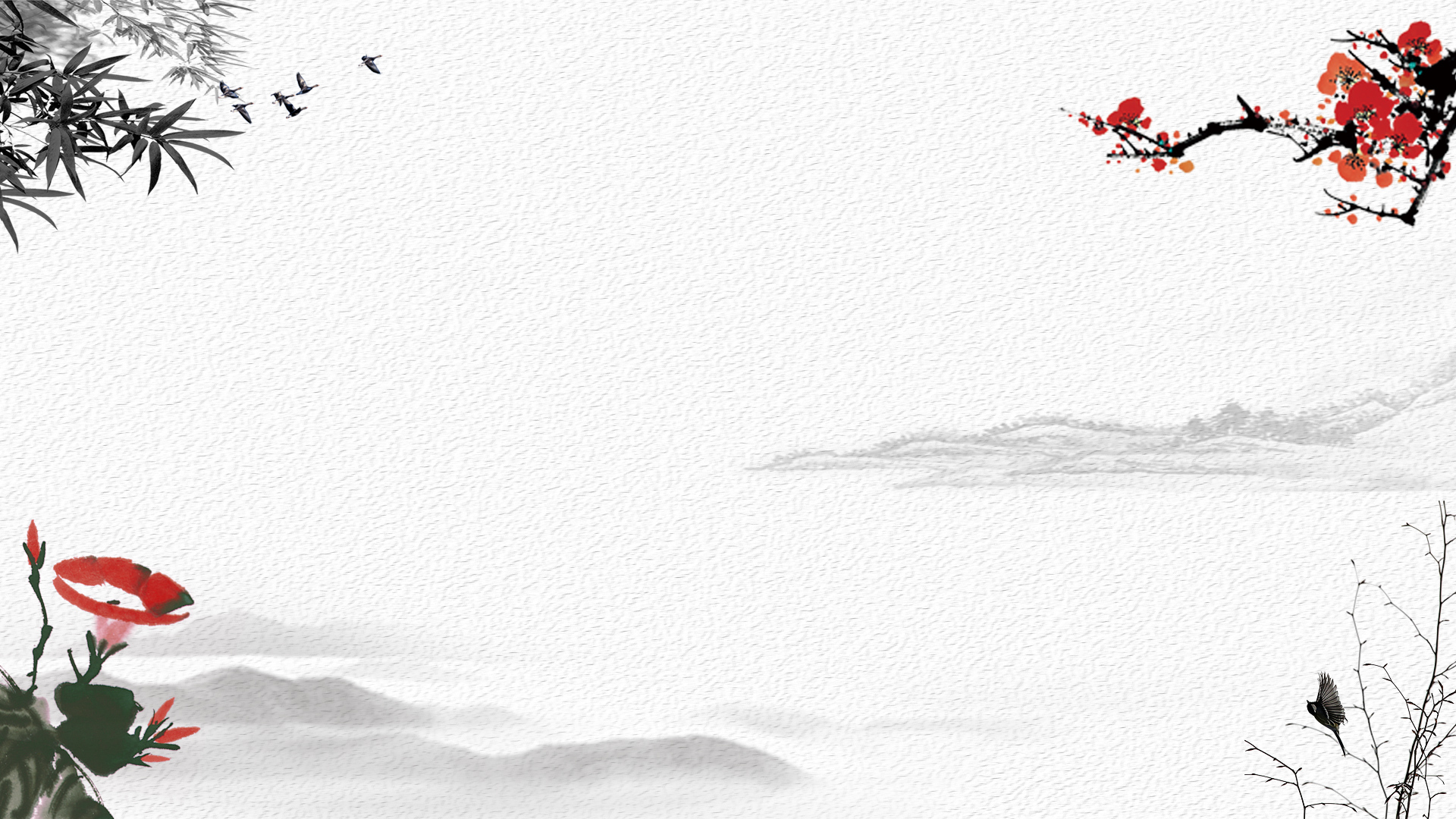 肆  加入你的文字
叁  加入你的文字
贰  加入你的文字
壹  加入你的文字
目录
DIRECTORY
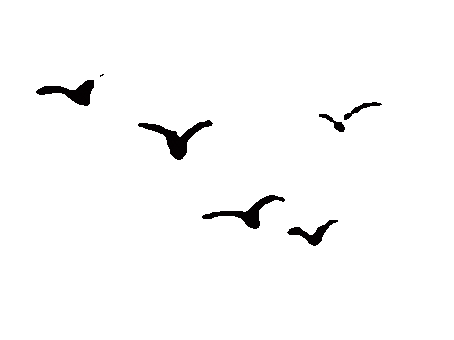 1
加入你的标题描述
请在此处输入详细的文字介绍信息和简介，表达图表的含义.表达图表的含义.
2
请在此处输入详细的文字介绍信息和简介，表达图表的含义.表达图表的含义.
KEYWORD
KEYWORD
3
请在此处输入详细的文字介绍信息和简介，表达图表的含义.表达图表的含义.
4
请在此处输入详细的文字介绍信息和简介，表达图表的含义.表达图表的含义.
KEYWORD
KEYWORD
加入你的标题描述
01
02
03
点击输入文本内容点击输入文本内容点击输入文本内容点击输入文本内容
点击输入文本内容点击输入文本内容点击输入文本内容点击输入文本内容
点击输入文本内容点击输入文本内容点击输入文本内容点击输入文本内容
单击输入关键词
单击输入关键词
单击输入关键词
加入你的标题描述
这里可以添加主要内容这里可以添加主要内容这里可以添加主要内容
加入标题
22%
这里可以添加主要内容这里可以添加主要内容这里可以添加主要内容
加入标题
加入标题
45%
14%
这里可以添加主要内容这里可以添加主要内容这里可以添加主要内容
加入标题
19%
添加标题
添加标题
加入你的标题描述
单击此处添加简短说明，添加简短说明文字，
具体说明文字添加此处。
单击此处添加简短说明，添加简短说明文字，
具体说明文字添加此处。
01
02
标题
04
03
添加标题
添加标题
单击此处添加简短说明，添加简短说明文字，
具体说明文字添加此处。
单击此处添加简短说明，添加简短说明文字，
具体说明文字添加此处。
单击添加文本单击添加文本单击添加文本单击添加文本单击添加文本单击添加文本单击添加文本单击添加文本单击添加文本单击添加文本单击添加文本单击添加文本单击添加文本
单击添加文本单击添加文本单击添加文本单击添加文本单击添加文本单击添加文本单击添加文本单击添加文本单击添加文本单击添加文本单击添加文本单击添加文本单击添加文本
加入你的标题描述
1
3
单击添加文本单击添加文本单击添加文本单击添加文本单击添加文本单击添加文本单击添加文本单击添加文本单击添加文本单击添加文本单击添加文本单击添加文本单击添加文本
单击添加文本单击添加文本单击添加文本单击添加文本单击添加文本单击添加文本单击添加文本单击添加文本单击添加文本单击添加文本单击添加文本单击添加文本单击添加文本
添加标题
添加标题
添加标题
添加标题
4
2
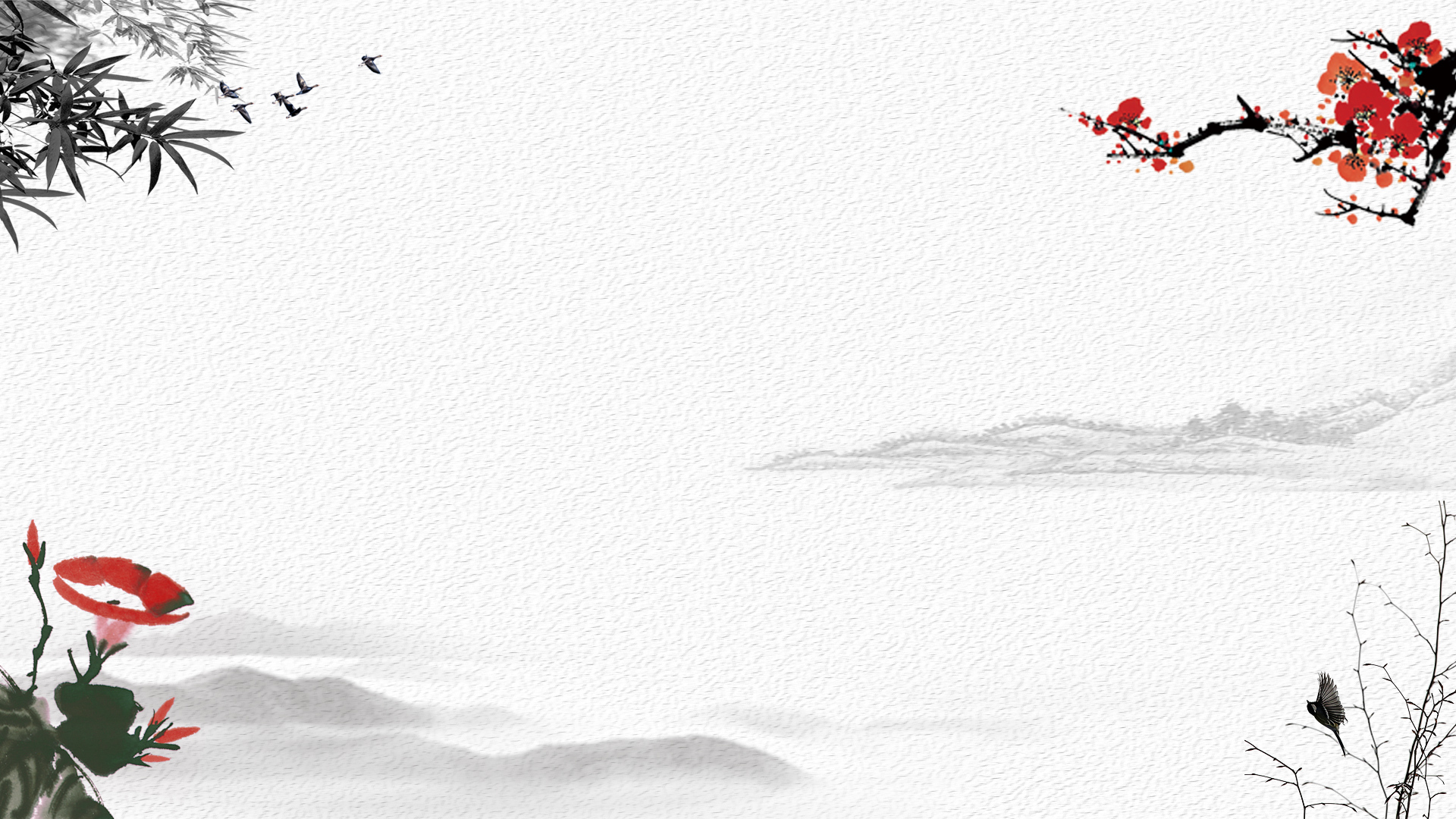 肆  加入你的文字
叁  加入你的文字
贰  加入你的文字
壹  加入你的文字
目录
DIRECTORY
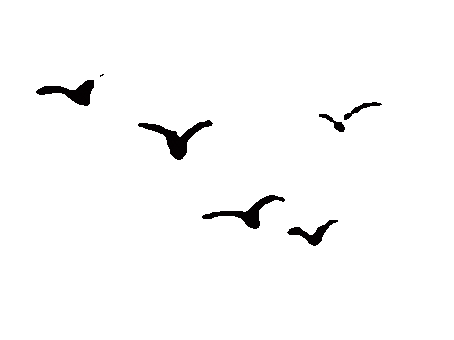 加入你的标题描述
点击增加文本内容    点击增加文本内容
点击增加文本内容    点击增加文本内容
点击增加文本内容    点击增加文本内容
点击增加文本内容    点击增加文本内容
点击增加文本内容    点击增加文本内容
点击增加文本内容    点击增加文本内容
单击此处添加文本
单击此处添加文本
单击此处添加文本
27%
34%
39%
加入你的标题描述
请替换文字内容
请替换文字内容
您的内容打在这里，或者通过复制您的文本后，在此框中选择粘贴，并选择只保留文字。
您的内容打在这里，或者通过复制您的文本后，在此框中选择粘贴，并选择只保留文字。
请替换文字内容
您的内容打在这里，或者通过复制您的文本后，在此框中选择粘贴，并选择只保留文字。
标题一
标题二
标题三
标题四
单击此处添加文本单击此处添加文本
单击此处添加文本单击此处添加文本
加入你的标题描述
单击此处添加文本单击此处添加文本
单击此处添加文本单击此处添加文本
单击此处添加文本单击此处添加文本
单击此处添加文本单击此处添加文本
单击此处添加文本单击此处添加文本
单击此处添加文本单击此处添加文本
点击添加标题
点击添加标题
点击添加标题
此处添加具体文字阐述，
添加简短说明文字。
此处添加具体文字阐述，
添加简短说明文字。
此处添加具体文字阐述，
添加简短说明文字。
加入你的标题描述
点击添加标题
点击添加标题
点击添加标题
此处添加具体文字阐述，
添加简短说明文字。
此处添加具体文字阐述，
添加简短说明文字。
此处添加具体文字阐述，
添加简短说明文字。
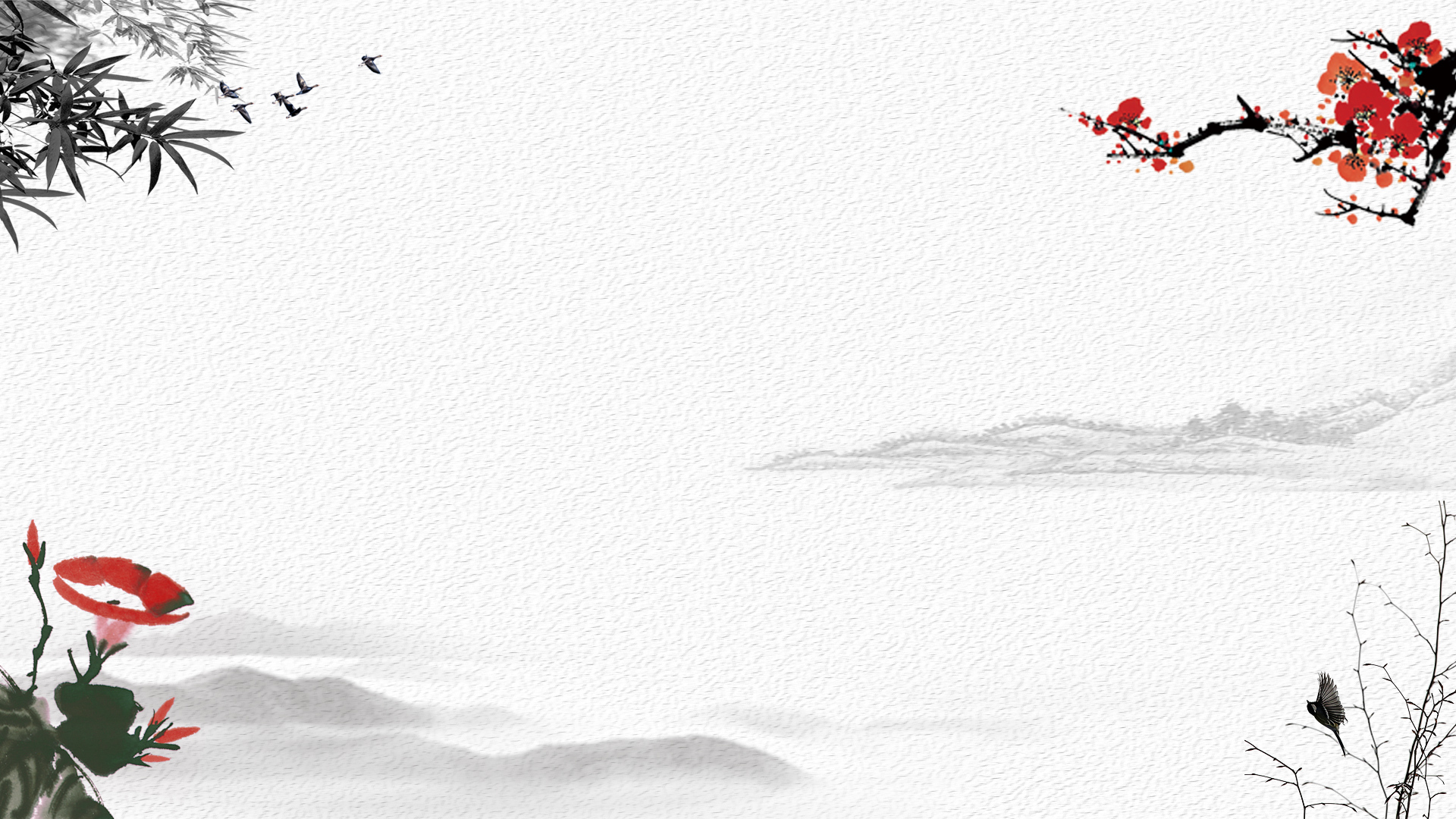 肆  加入你的文字
叁  加入你的文字
贰  加入你的文字
壹  加入你的文字
目录
DIRECTORY
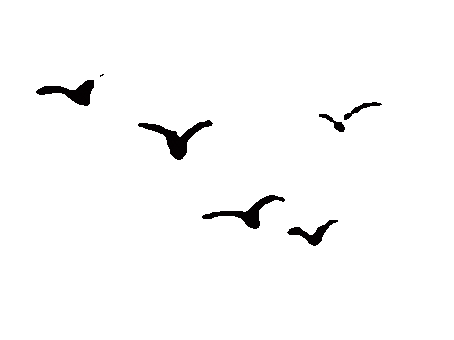 加入你的标题描述
STEP
01
STEP
02
STEP
03
添加标题
添加标题
添加标题
This is a sample text. Insert your desired text here.
This is a sample text. Insert your desired text here.
This is a sample text. Insert your desired text here.
加入你的标题描述
Lorem ipsum dolor sit amet, consectetur adipisicing elit,
sed do eiusmod tempor incididunt ut labore.
Lorem ipsum dolor sit amet, consectetur adipisicing elit,
sed do eiusmod tempor incididunt ut labore.
Lorem ipsum dolor sit amet, consectetur adipisicing elit,
sed do eiusmod tempor incididunt ut labore.
Lorem ipsum dolor sit amet, consectetur adipisicing elit,
sed do eiusmod tempor incididunt ut labore.
Lorem ipsum dolor sit amet, consectetur adipiscing elit. Mauris interdum, sapien et pellentesque sollicitudin, nibh lorem tincidunt est, non placerat mi quam sit amet nulla.
农业资源重新配置的高潮期，乘机介入互联网这种高科技流通手段，大有市场可做
利用互联网发挥我国农业的优势与特色是应大势所趋
加入你的标题描述
本网站建设力求本土化，要利用起传统商贸环境中一切可利用的条件，以减轻投入成本。
目前中国农业市场南强北弱，农业的有序发展期待大统一市场流通体系的出现
加入你的标题描述
面向东亚的韩国、日本，北亚的蒙古、俄罗斯，联系PECC 25个成员体的国家和地区。这个国际大市场是互联网的发展前景
用传统的商贸条件来配合电子商务的展开，建设一个能够适应当前传统商务向电子商务过渡时期的特色网站。
加入你的标题描述
MORE  THEN  TEMPLATE
Click here to add  you to the  center
of the  narrative thought
MORE  THEN  TEMPLATE
Click here to add  you to the  center
of the  narrative thought
MORE  THEN  TEMPLATE
Click here to add  you to the  center
of the  narrative thought
MORE  THEN  TEMPLATE
Click here to add  you to the  center
of the  narrative thought
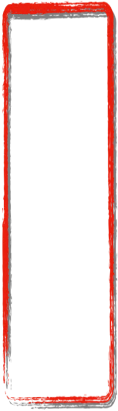 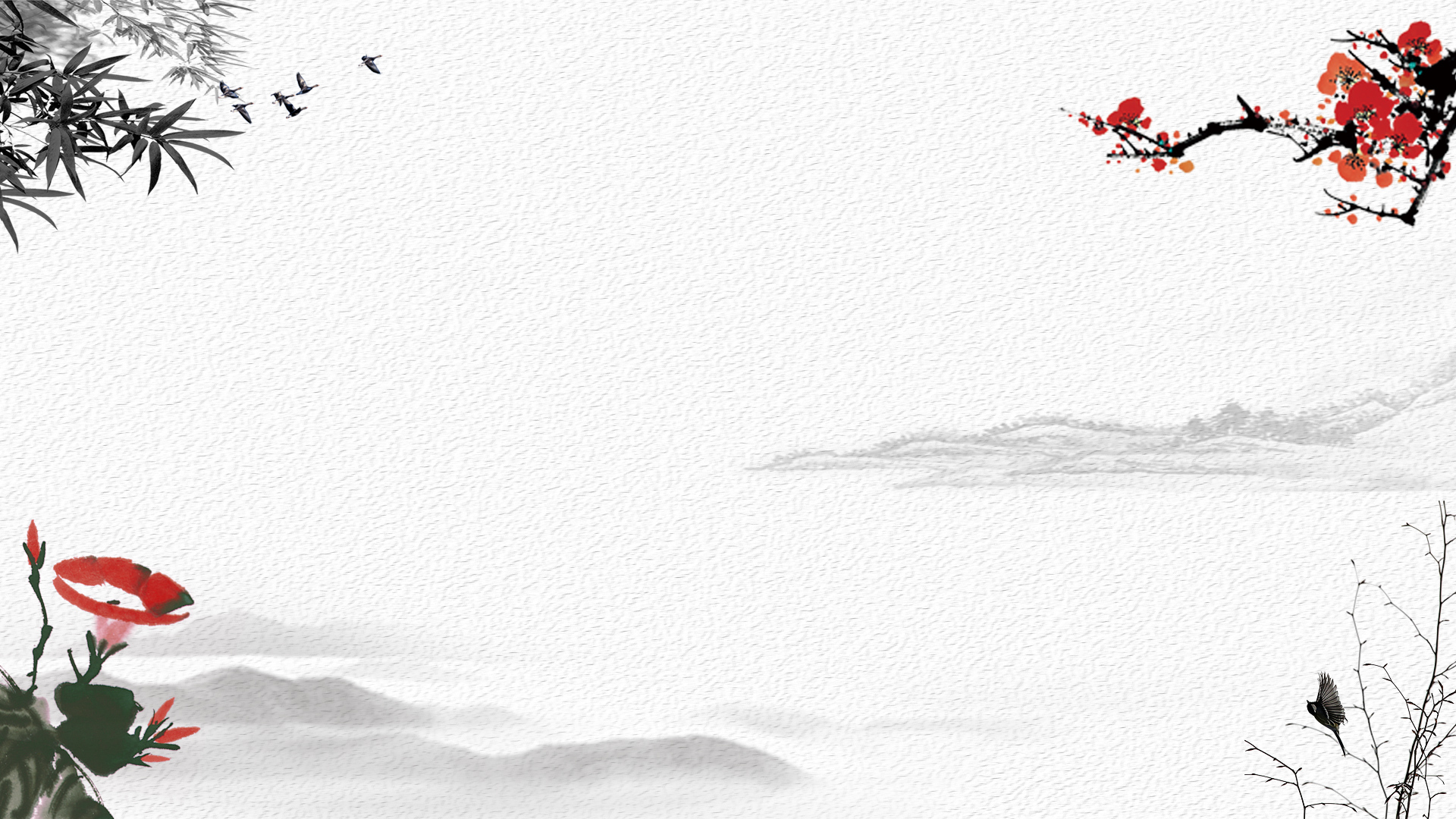 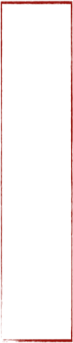 古典水墨风格
百年沧桑情落梦萦中
倾一世魂

点一滴墨
傲骨风雪
谢
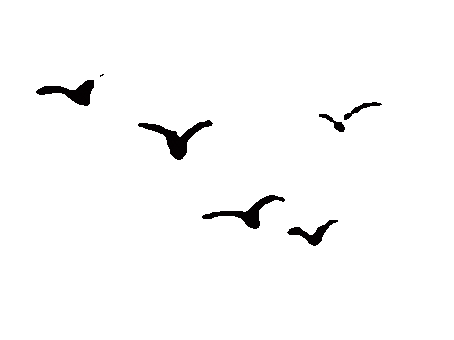 谢